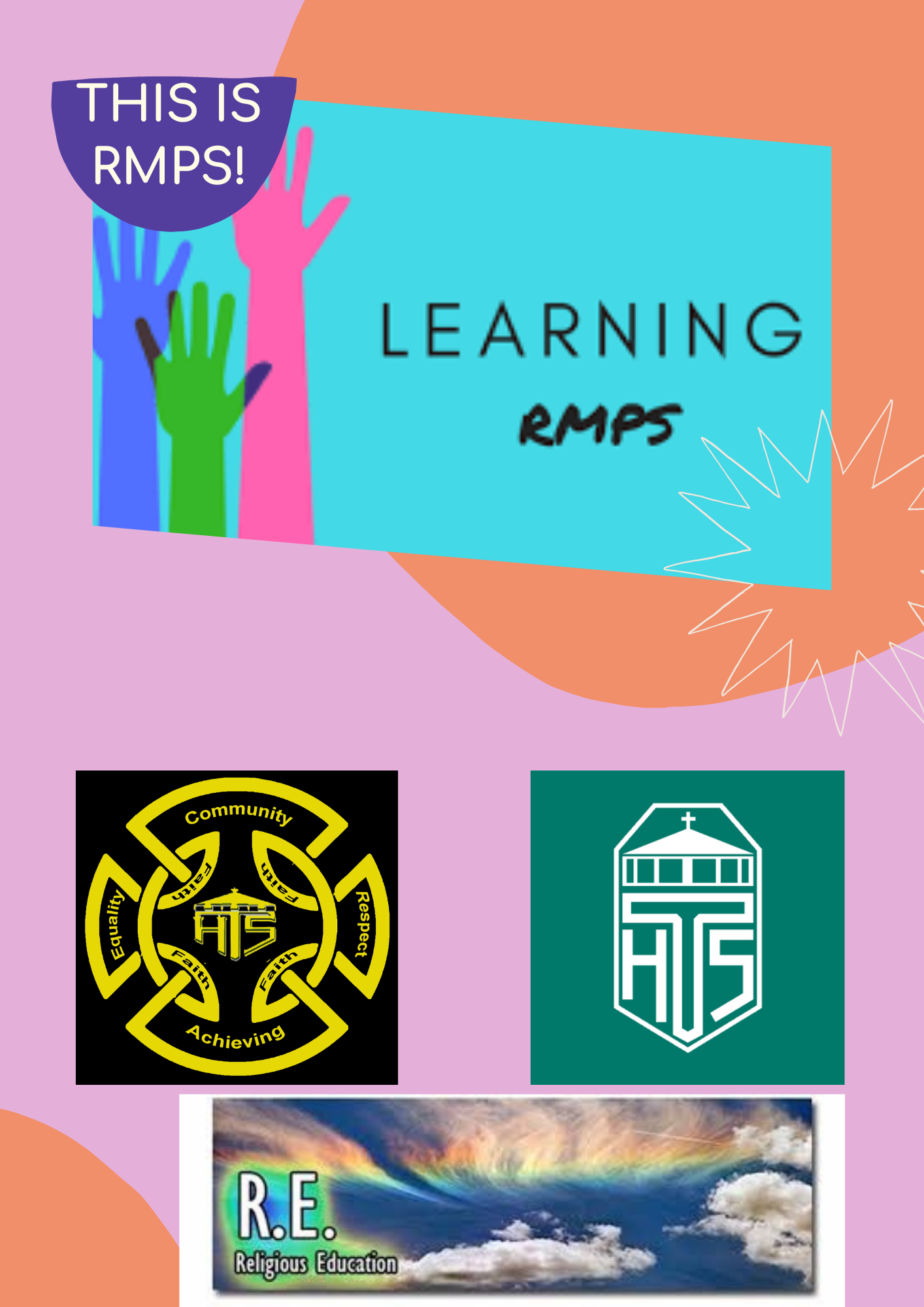 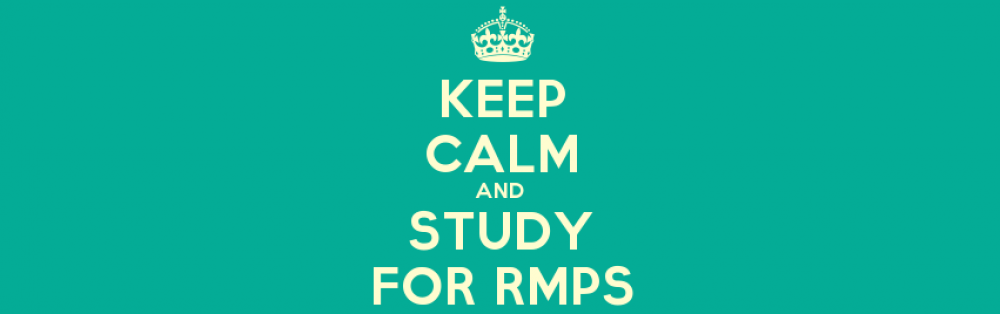 You will have the opportunity to choose RMPS for your Nat 5 and Higher
RMPS stands for…
Religious
Moral
Philosophical
Studies
Which means…
You will be studying One World Religion
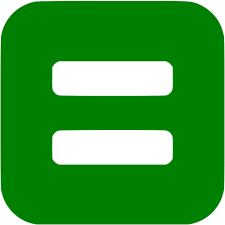 Religious
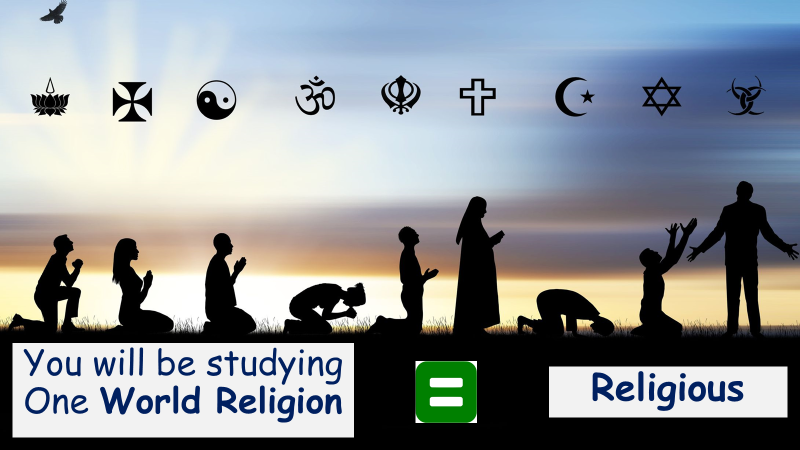 What is the golden rule?
What is God like?
How, where and why do religious people worship?
Why do humans act in a particular way?
What was Jesus like? Did he exist?
What happens after we die?
You will be studying Medicine and the human body
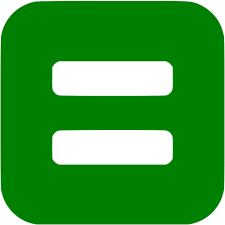 Moral
You will be studying Medicine and the Human body
Moral
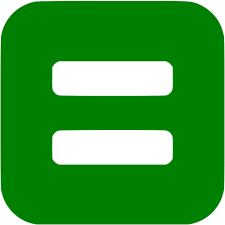 End of life care
Organ Donation
Assisted dying
Giving consent
Voluntary and non voluntary Euthanasia
Living donors
In vitro Fertilisation (IVF)
Use of embryos in research
Does God really exist or not?
You will be studying One Philosophical Question
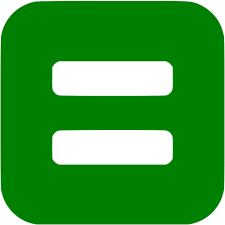 Philosophical
What are the origins of the universe?
You will be studying One Philosophical Question
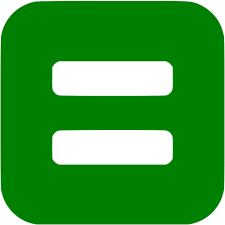 Philosophical
How does science explain the origins of the universe and of life?
How does religion explain the origins of the universe and of life?
Can religious and scientific views on origins be compatible?
What evidence does religion use to support these explanations?
Was the universe and life created?
What are the strengths and weaknesses of evidence/explanations?
Here are some examples of RMPS graduates
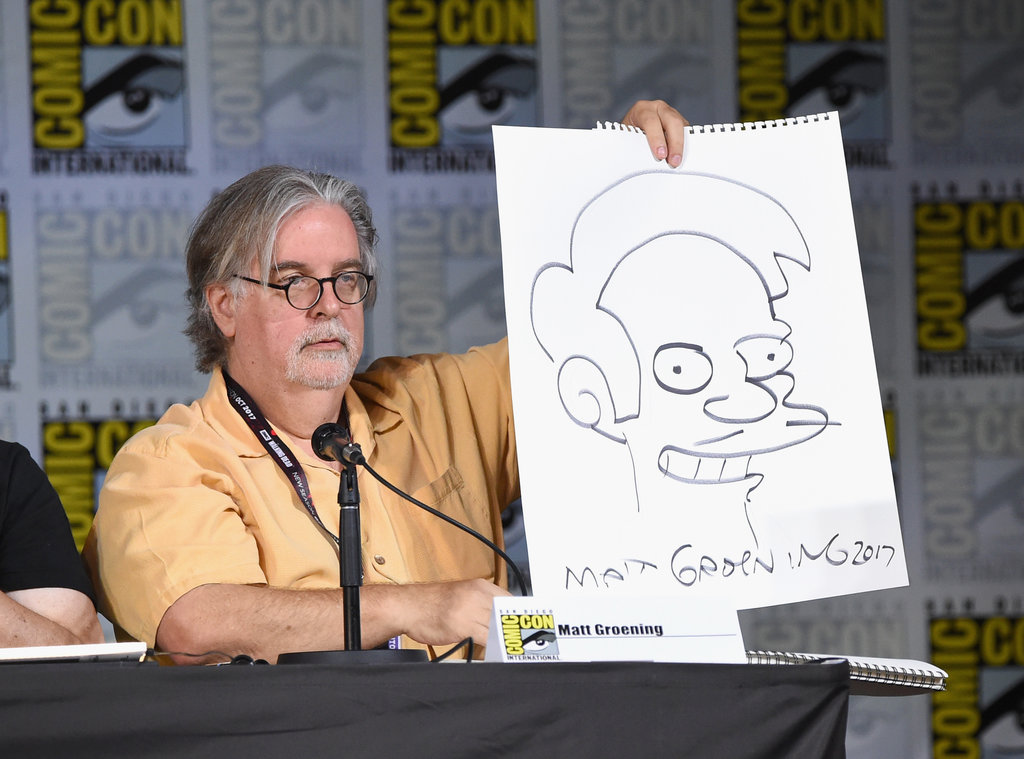 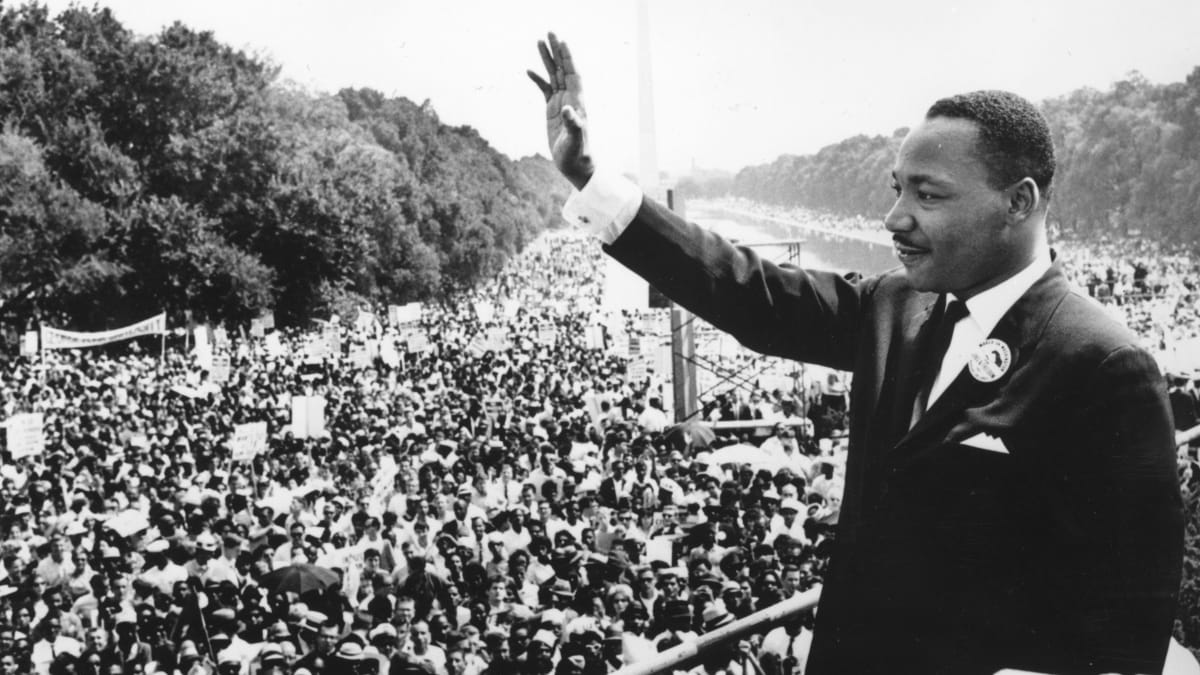 Martin Luther King – Human Rights Activist
Matt Groening – Creator of The Simpsons and Futurama
Here are some examples of RMPS graduates
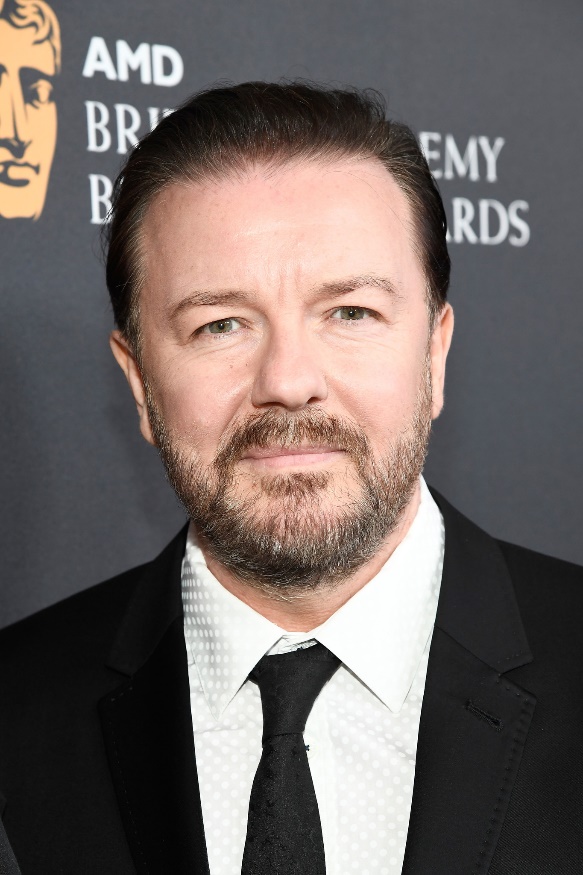 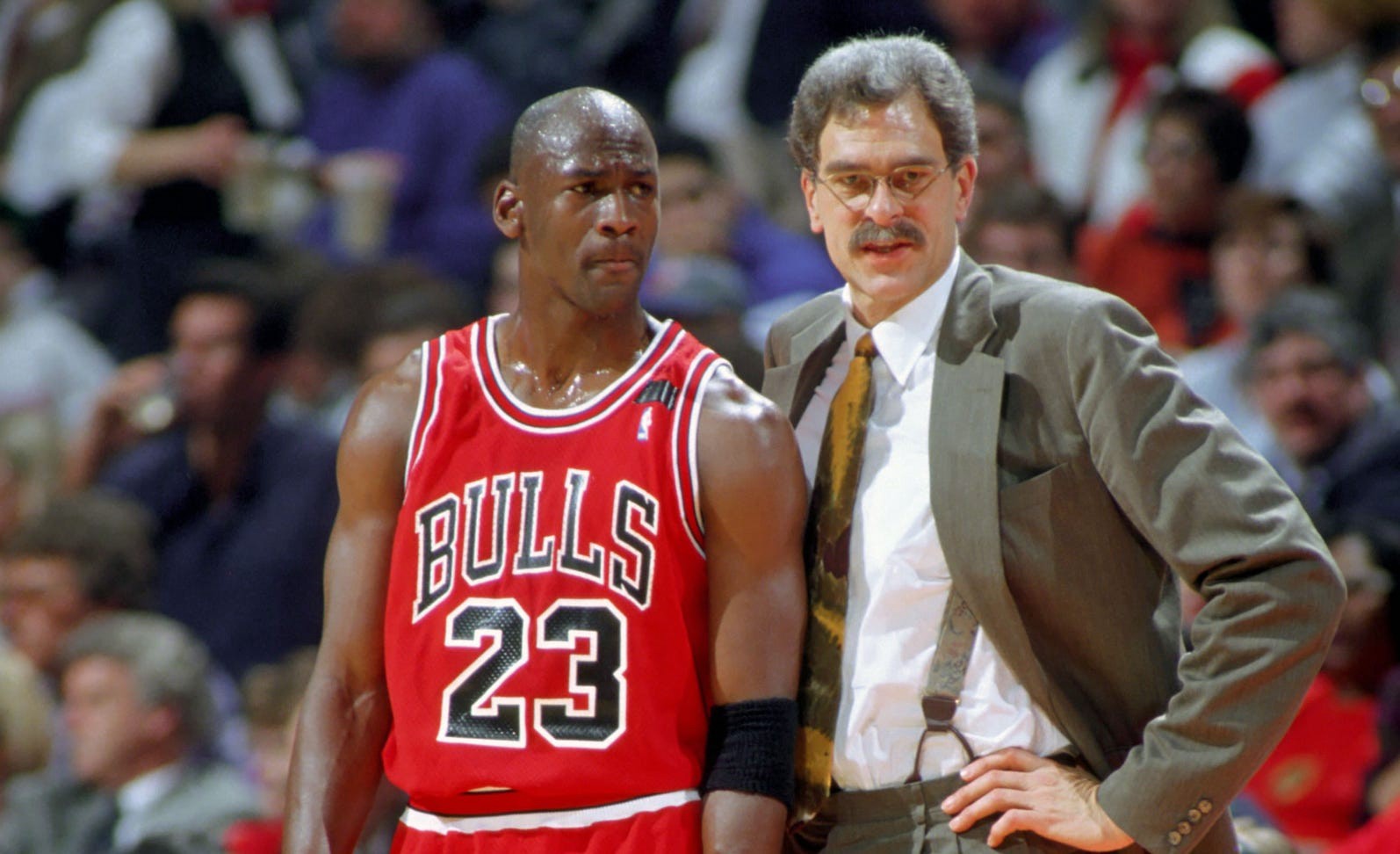 Phil Jackson – Basketball Coach
Ricky Gervais – Comedian, Actor, Producer